Муниципальное общеобразовательное учреждение средняя общеобразовательная школа № 20 имени П.И. Батова
Воспитание 
гражданина – патриота средствами 
физической культуры и спорта
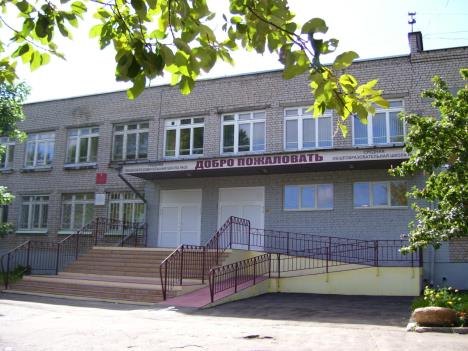 Кочегарова Светлана Валерьевна, 
директор СОШ № 20, 
«Почётный работник общего образования 
Российской Федерации»
Миссия школы  

«Качественное открытое  образование. 
Забота о детях. Внедрение инноваций.  
 Поддержка лидеров. 
Разностороннее и гармоничное развитие личности»
В настоящее время в школе 
35 классов, 
937 учащихся, из них 
дети с ОВЗ – 35 человек,
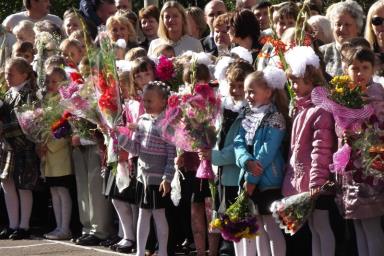 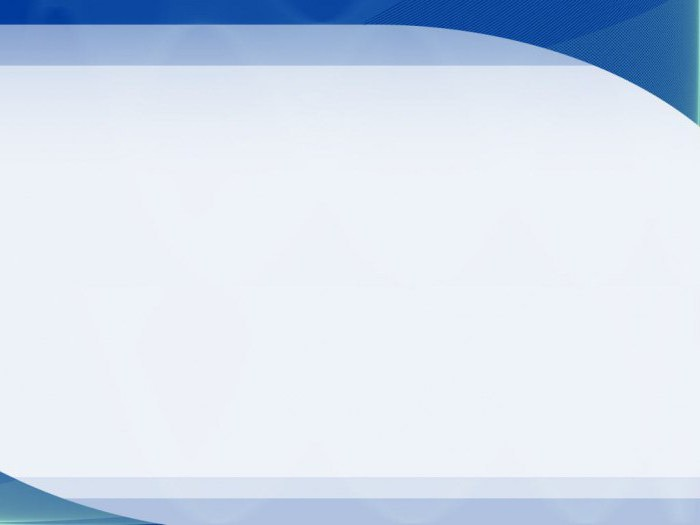 Формы работы школы
МРЦ по теме 
«Школа – центр физической культуры и спорта»
Соучастники РИП 
«Механизмы использования ресурсов открытого информационно-образовательного пространства на муниципальном уровне для достижения обучающимися новых образовательных результатов»
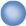 Соучастники РИП «Неформальное образование детей с ограниченными возможностями здоровья средствами интеграции социальных институтов»
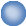 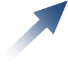 Базовая площадка ИРО «Формирование гражданско-патриотических компетенций у обучающихся средствами физической культуры и спорта»
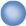 МИП «Тьюторское сопровождение индивидуальных образовательных маршрутов учащихся в области здоровьесохранения»
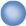 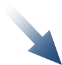 Участник федерального инновационного проекта РАО и ОС «Школа – 2100»
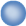 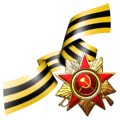 ПРИОРИТЕТНЫЕ НАПРАВЛЕНИЯ ПАТРИОТИЧЕСКОГО ВОСПИТАНИЯ
 
создание условий для активной практической деятельности, направленной на формирование патриотического сознания, верности Отечеству, готовности к выполнению конституционных обязанностей;

организация систематической пропаганды патриотических ценностей на уровне семьи, образовательного учреждения, города, региона, страны;

координация деятельности организаций (объединений) в интересах патриотического воспитания; 

совершенствование процесса патриотического воспитания на основе исторических традиций.
[Speaker Notes: Заменить цифры по 85К за 2012 год – общее количество детей – 9006]
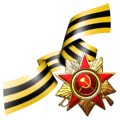 ОСНОВНЫЕ НАПРАВЛЕНИЯ ПАТРИОТИЧЕСКОГО ВОСПИТАНИЯ
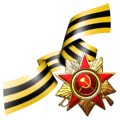 Патриотические акции
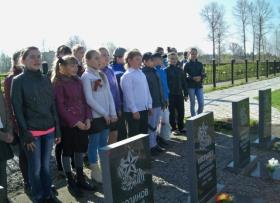 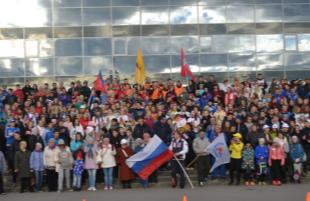 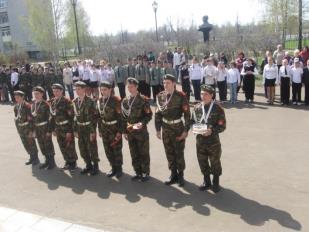 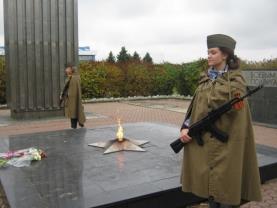 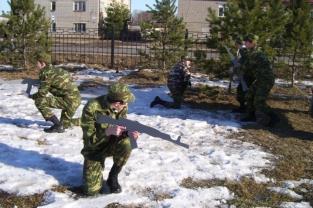 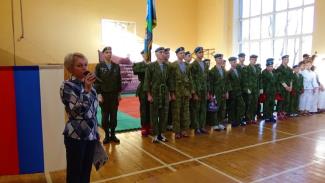 Фотолетопись  замечательных   дел
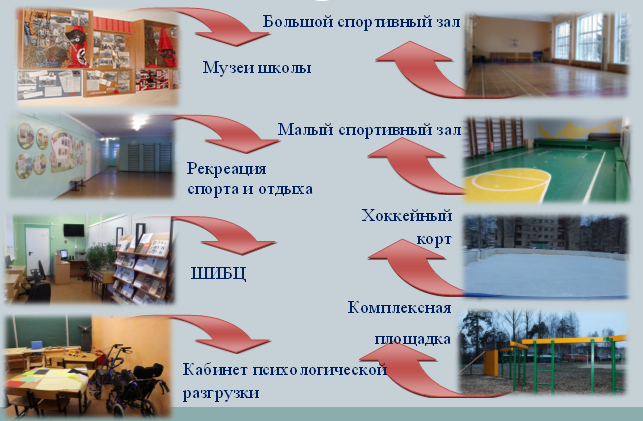 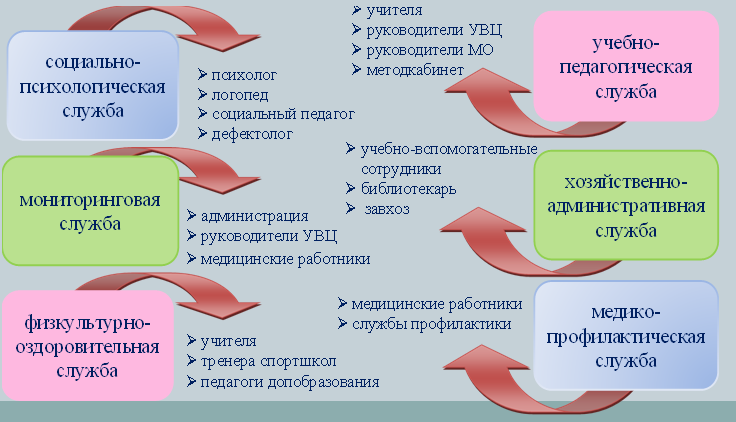 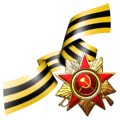 Школьные музеи
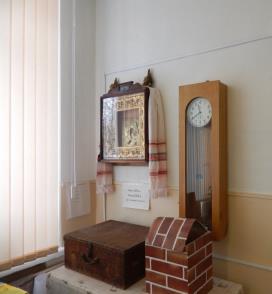 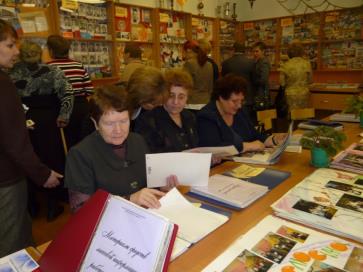 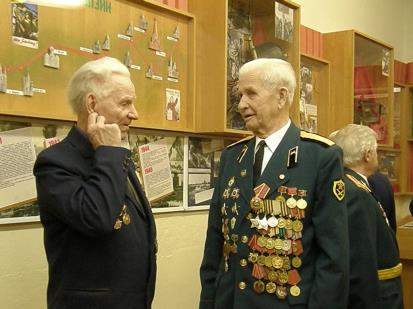 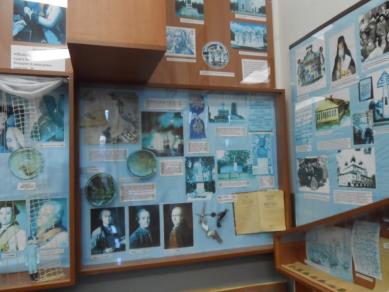 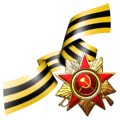 Историческая документация музейных экспозиций
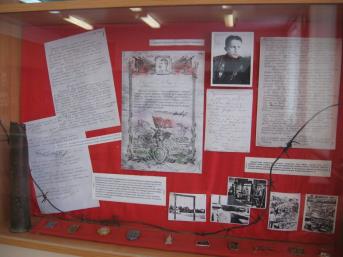 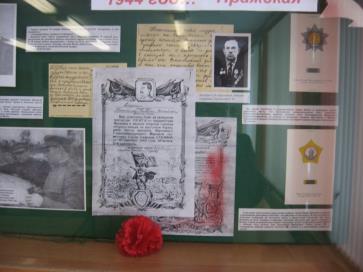 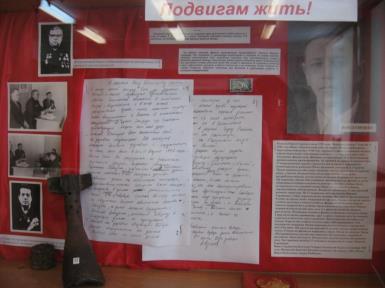 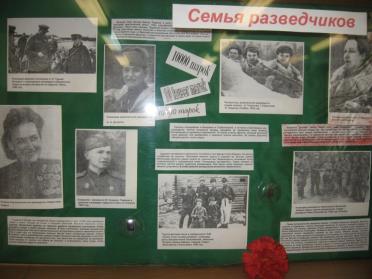 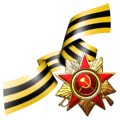 Работа волонтеров на базе школьных музеев
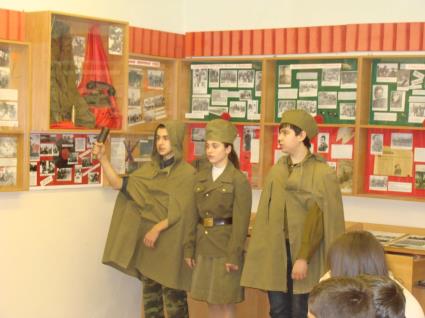 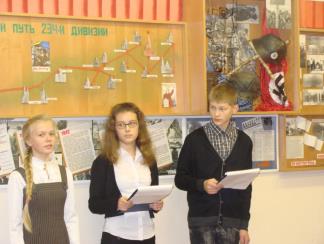 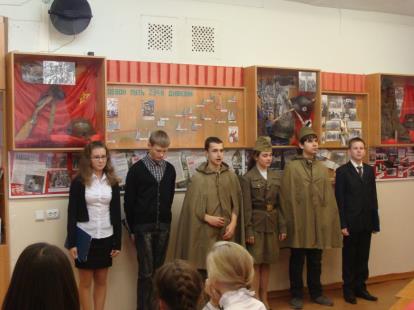 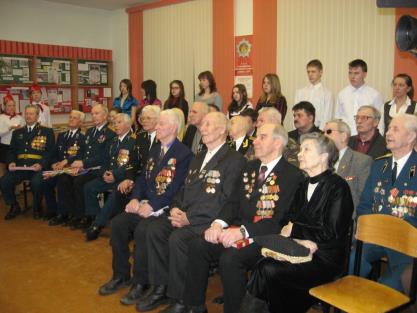 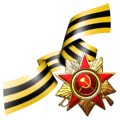 Экскурсии для младших школьников
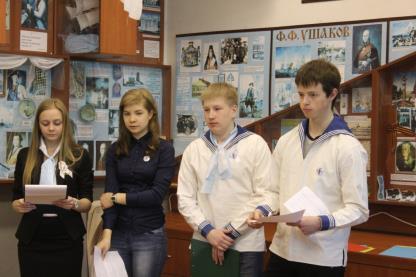 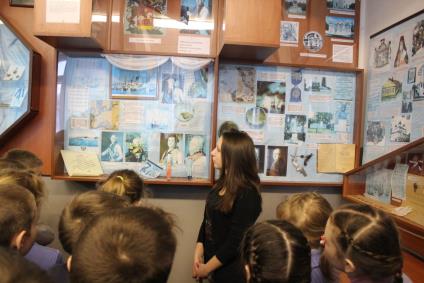 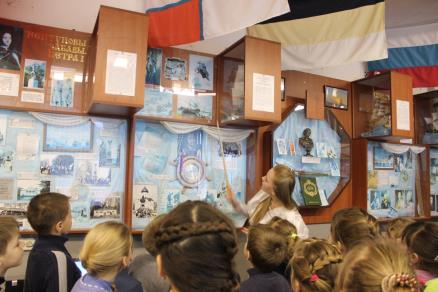 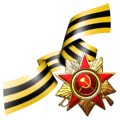 Развитие интереса, «испытание себя»
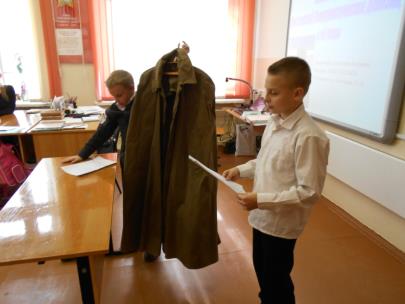 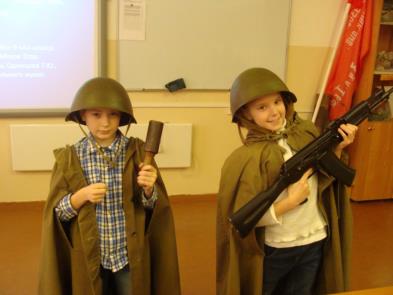 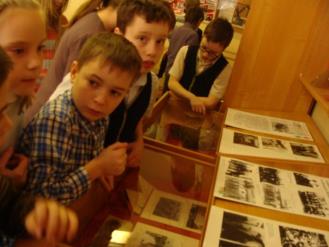 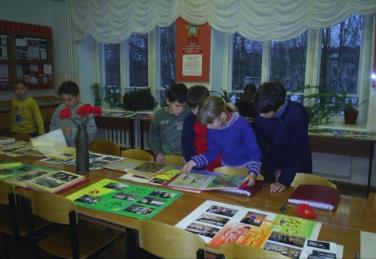 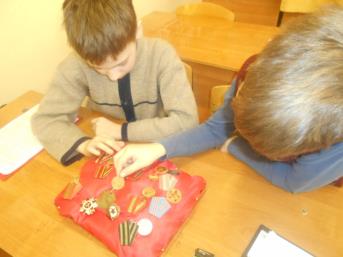 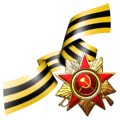 Встречи с ветеранами на разных интеллектуальных площадках
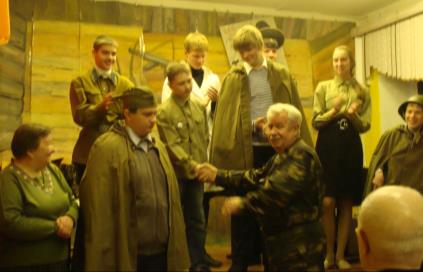 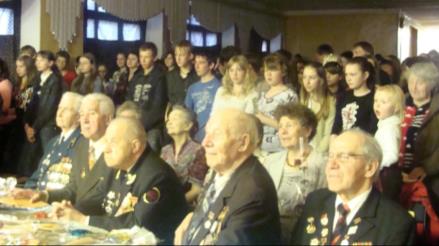 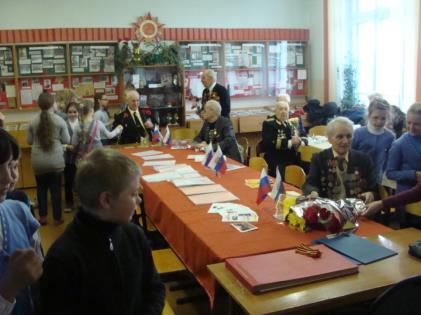 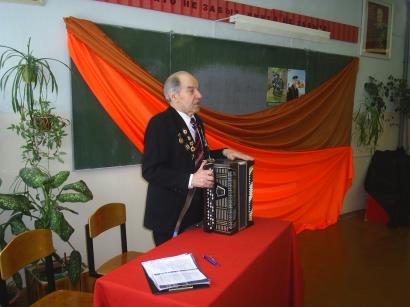 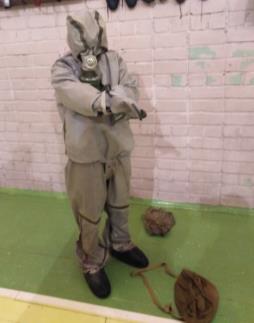 Участие в соревнованиях по прикладным видам спорта
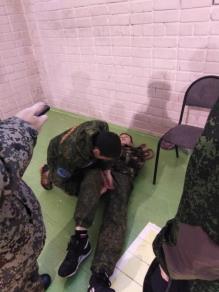 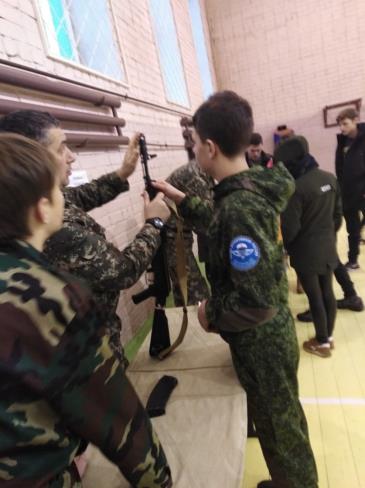 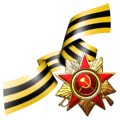 Система воспитательной работы в школе
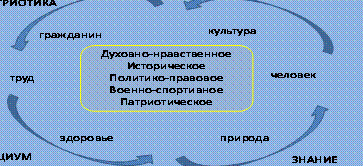 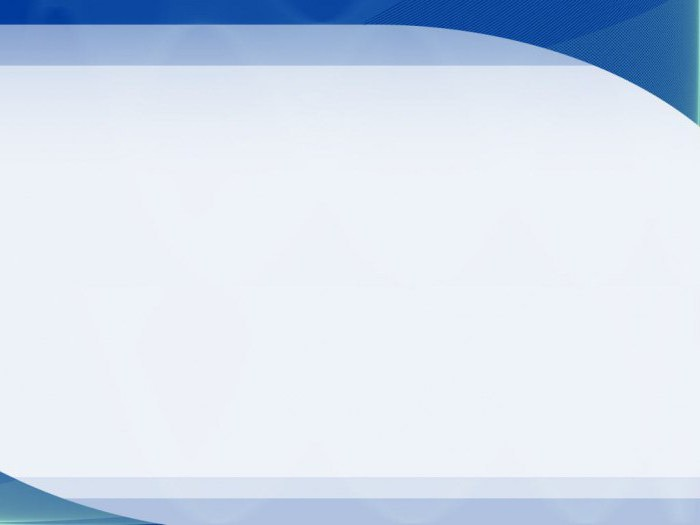 Нормативные документы
Приказ Министерства образования и науки Российской Федерации от 13.09.2013 г. 
№1065 г. Москва «Об утверждении порядка осуществления деятельности школьных спортивных клубов и студенческих спортивных клубов»
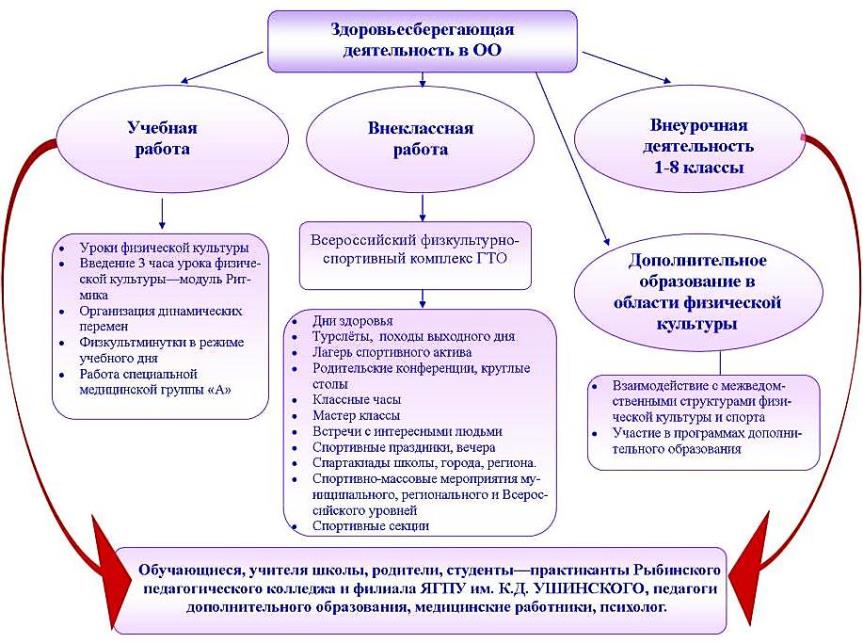 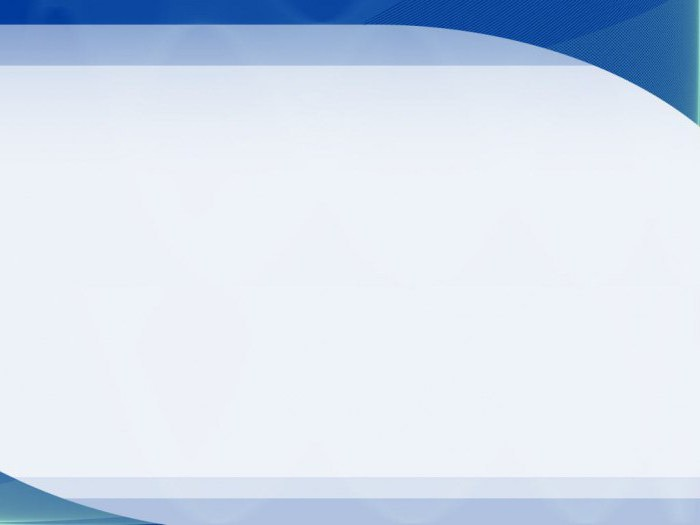 Школьный спортивный клуб
«ФЕНИКС»
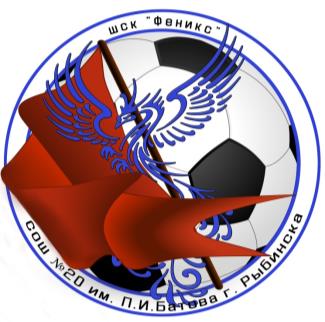 Девиз:
«Феникс» - спорт! 
«Феникс» семья! 
«Феникс» - вместе ты и я!
Руководитель клуба СОШ № 20 имени П. И. Батова           Мухина Алена Игоревна
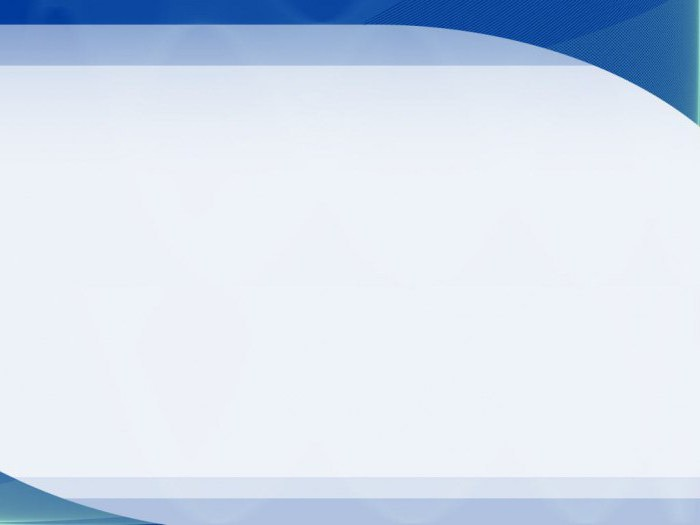 Направления деятельности ШСК «Феникс»
Формы работы
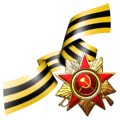 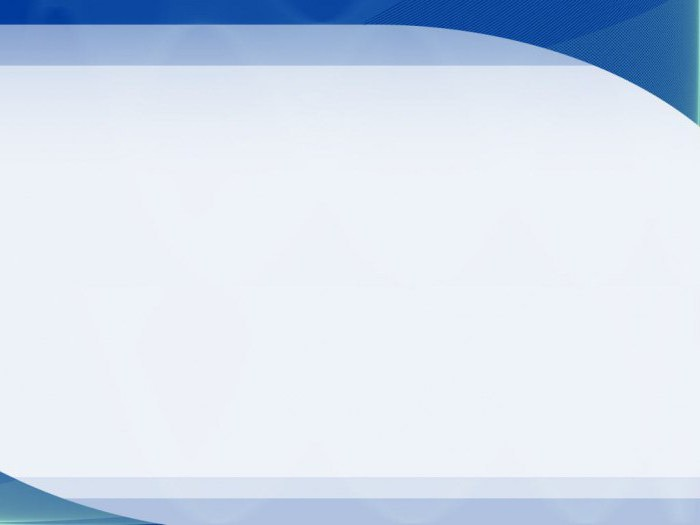 «На встречу 
друзья»
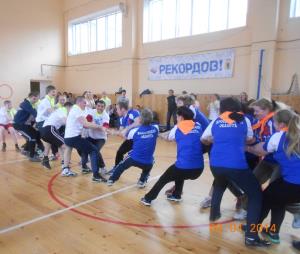 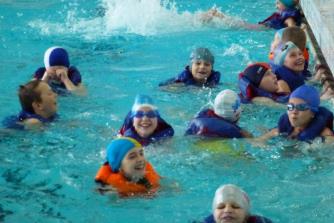 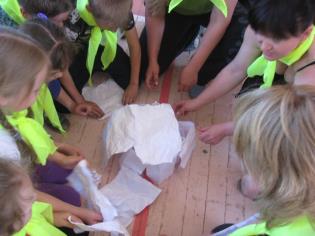 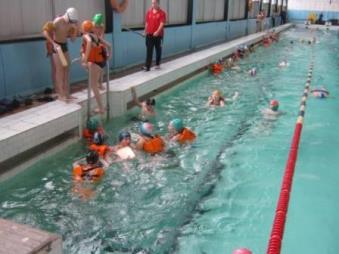 Учителя против 
учеников
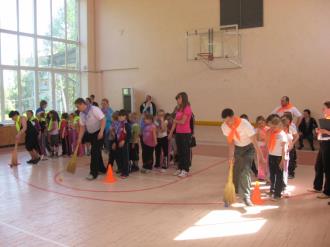 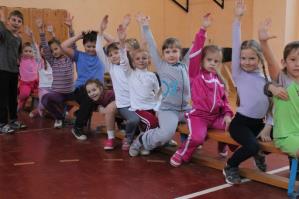 «Водная 
феерия»
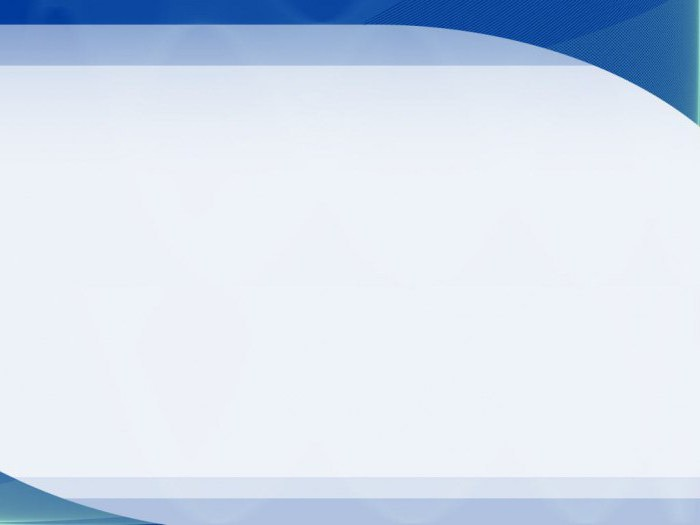 Одни из первых 
получили знаки ГТО
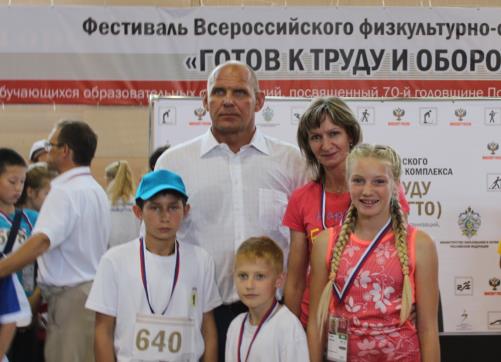 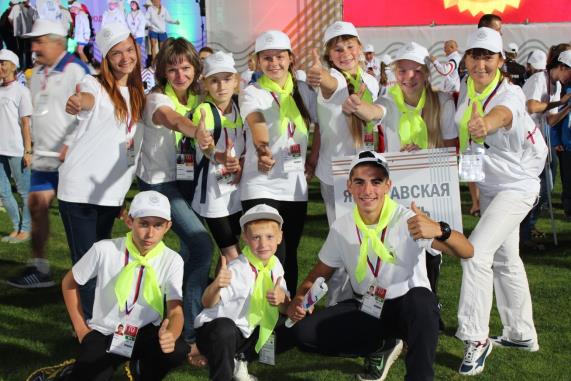 Фестиваль ВФСК ГТО 
г. Белгород и
 г. АНАПА
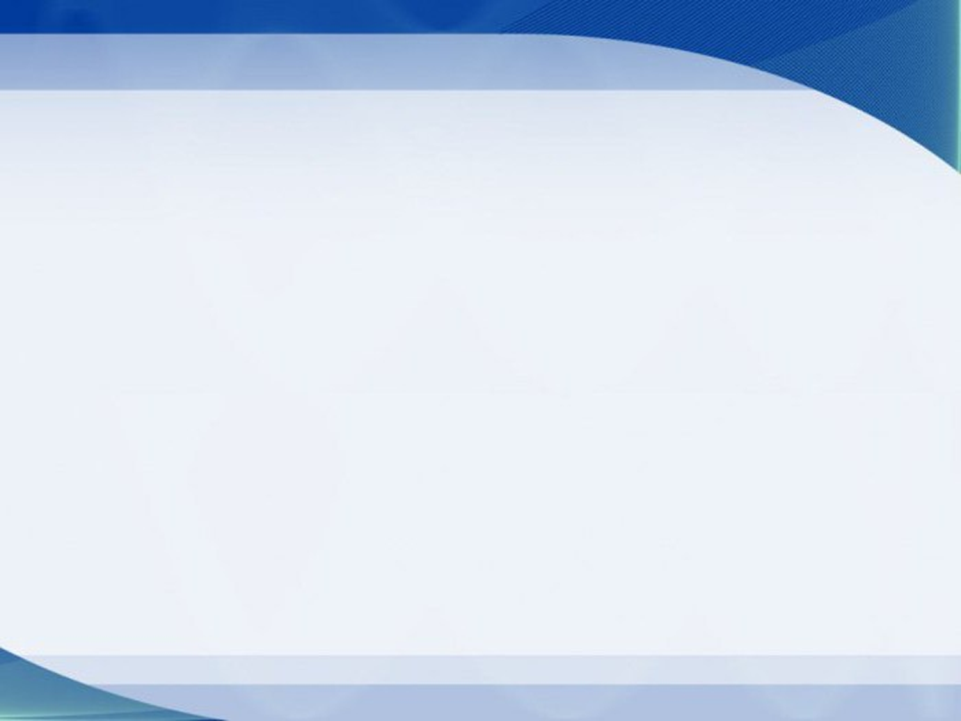 Воспитание 
культуры 
болельщика
Участие 
в мероприятиях 
патриотической 
направленности
Организация
конкурсов  о
 ЗОЖ
Духовно-нравственное
направление
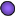 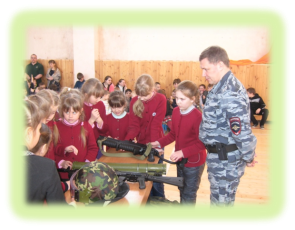 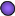 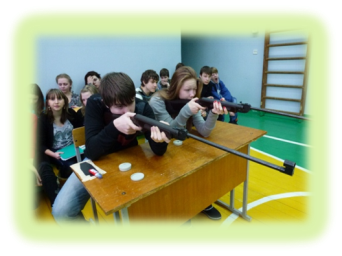 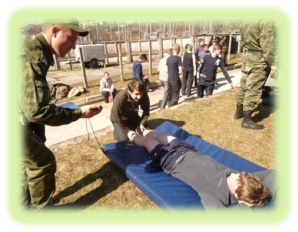 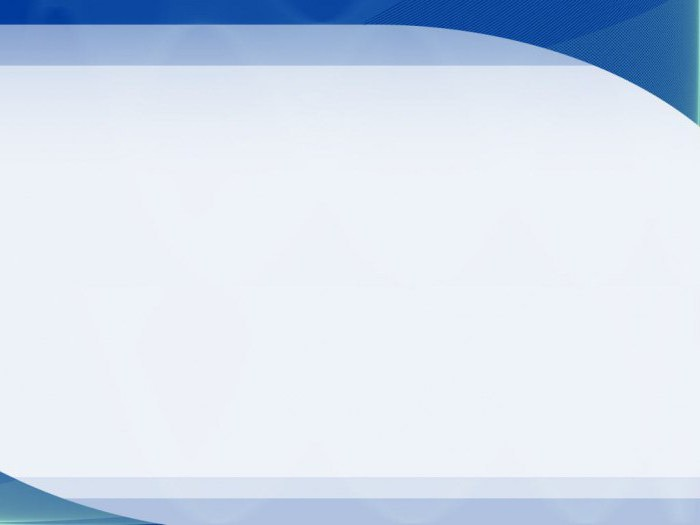 Воспитание культуры болельщика
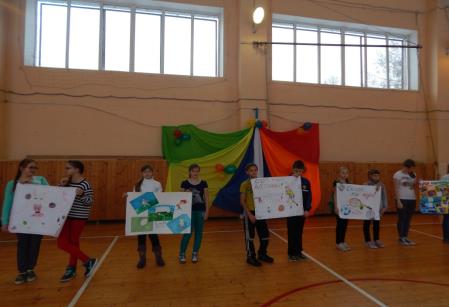 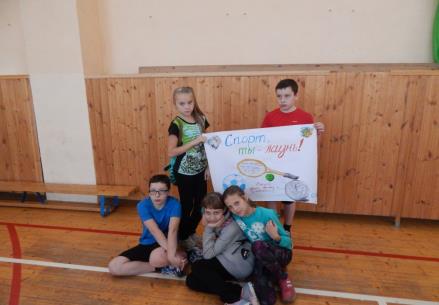 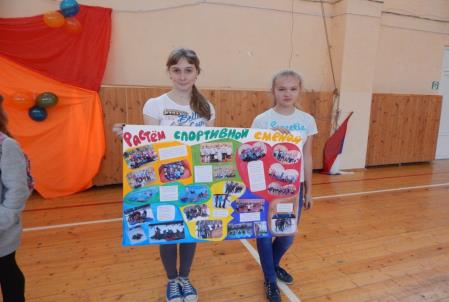 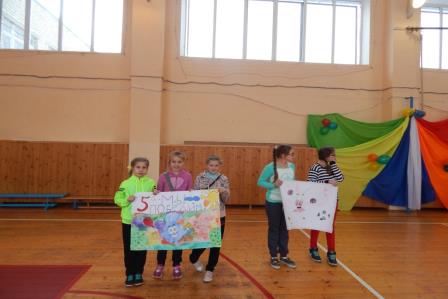 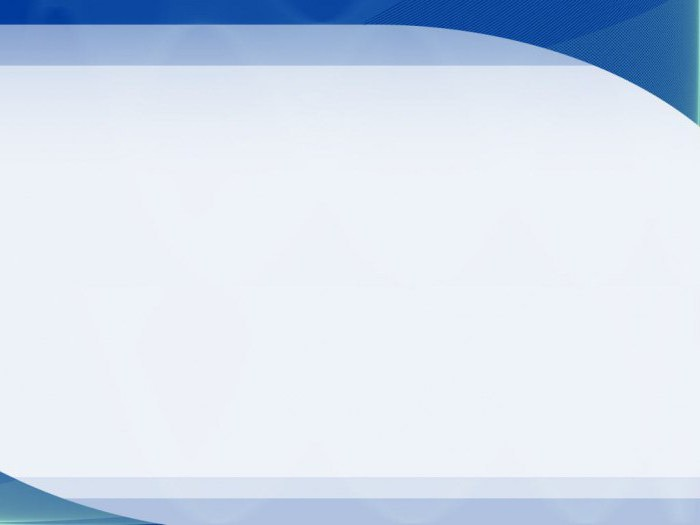 Мы вместе
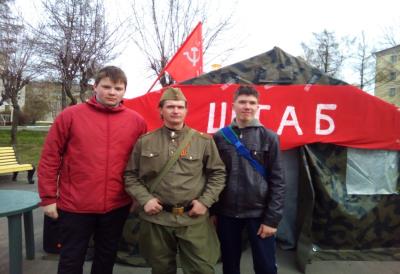 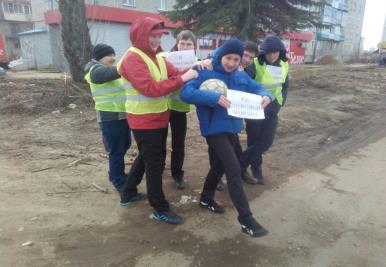 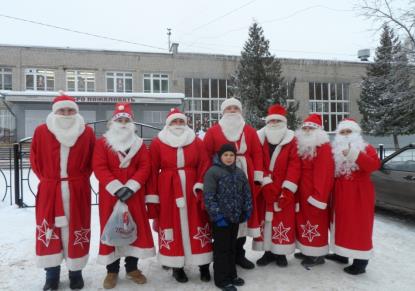 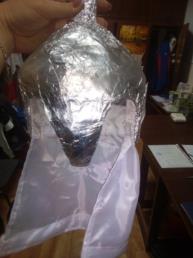 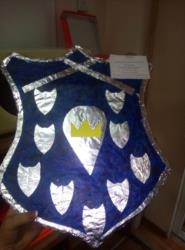 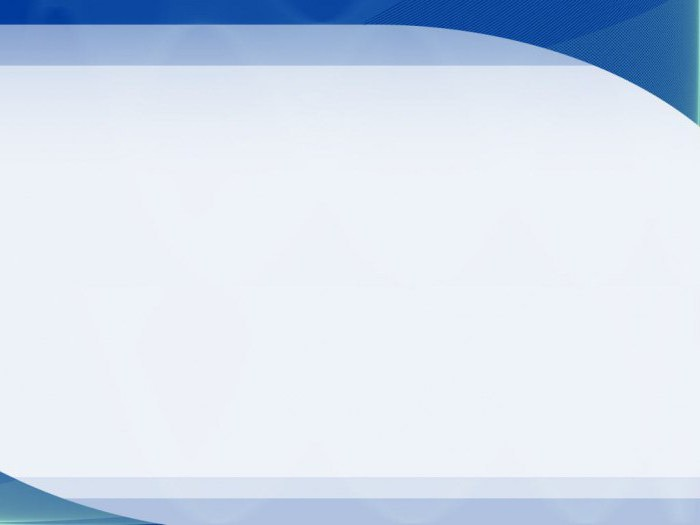 Занятия единоборствами
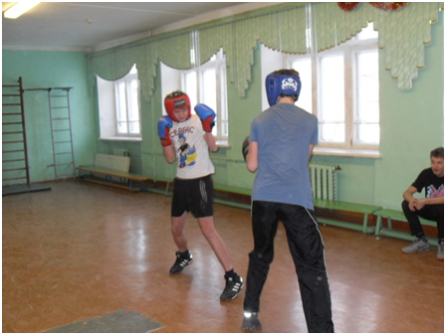 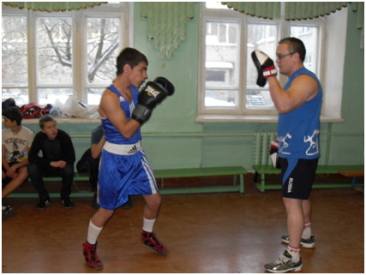 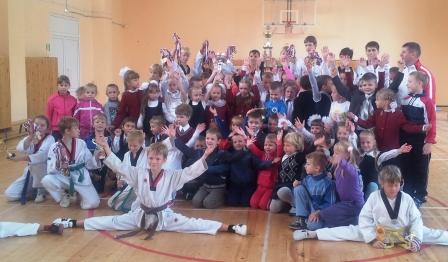 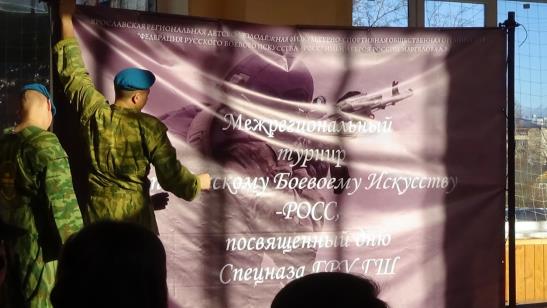 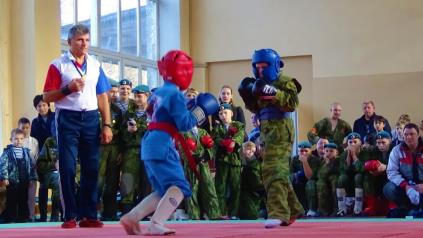 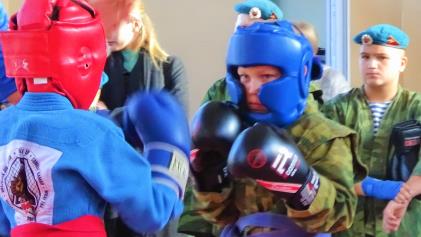 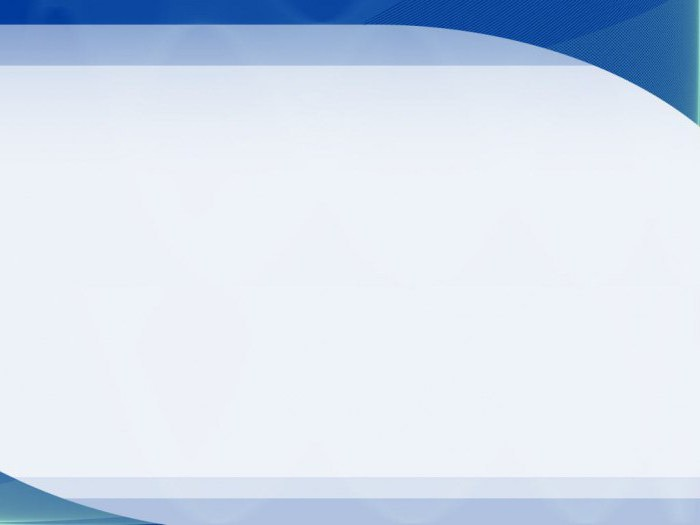 «Родители нам в помощь»
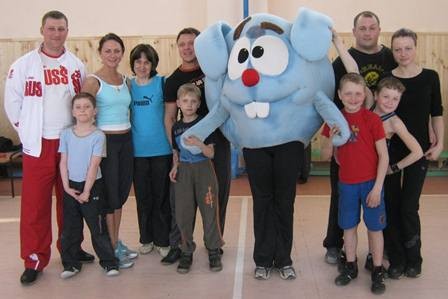 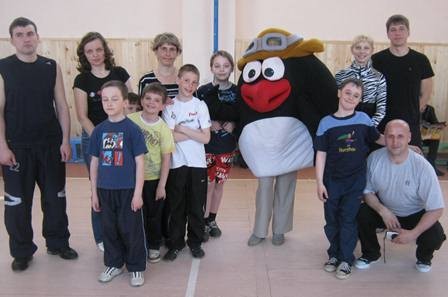 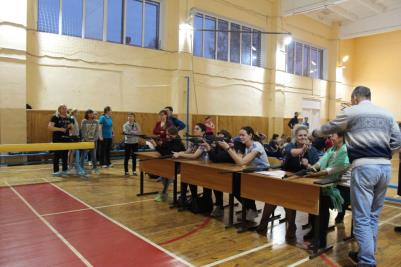 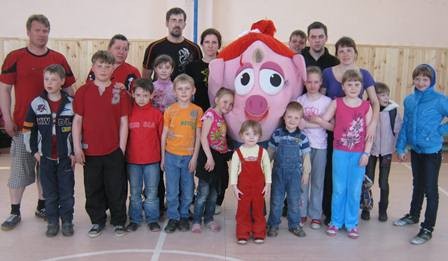 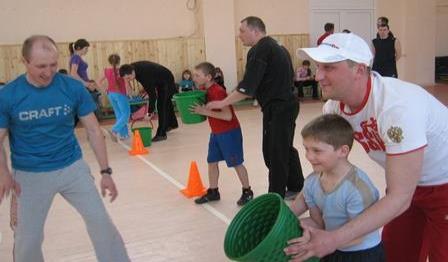 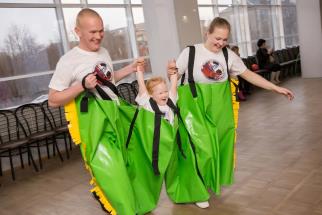 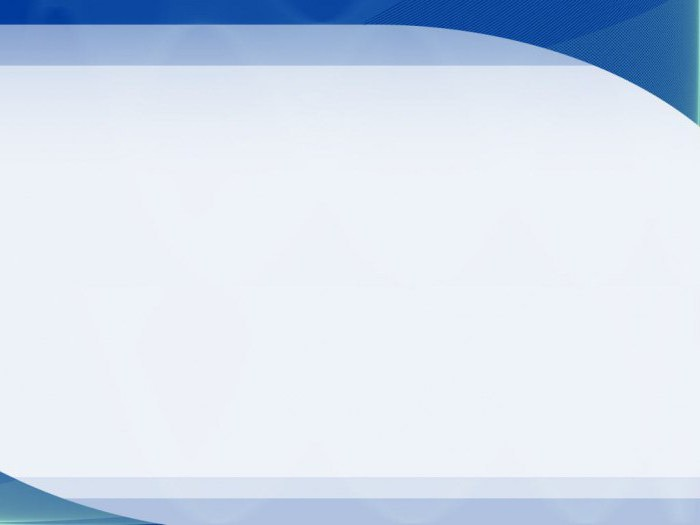 Наши 
достижения
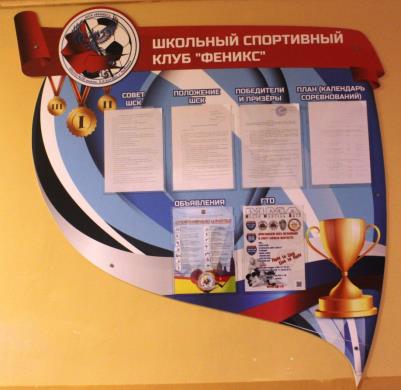 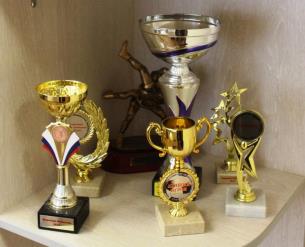 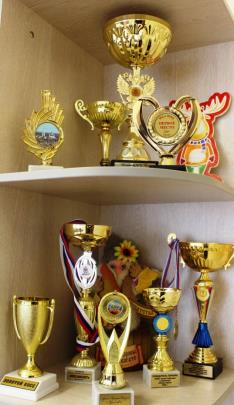 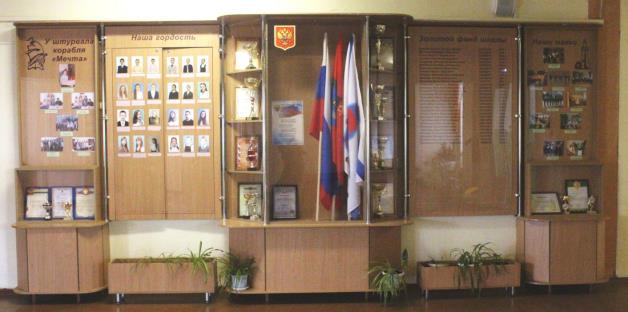 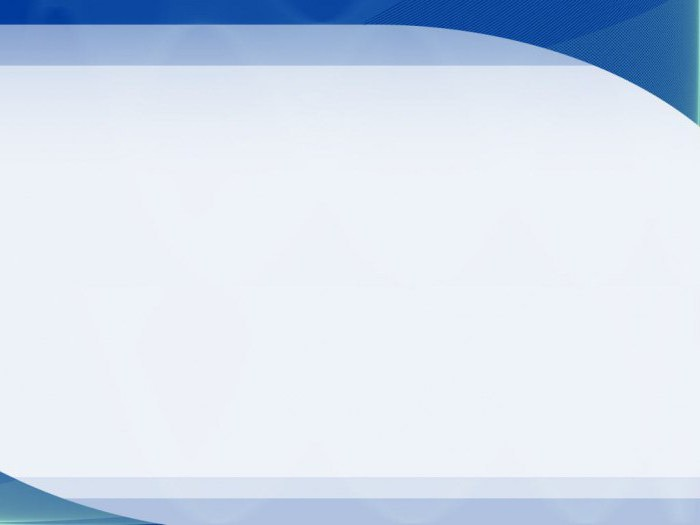 Поощрение лучших 
спортсменов
Трансляция поздравлений  спортсменов по школьному радио
Награждение на общешкольных линейках, паспорт учащегося
Размещение фотографий  спортсменов на информационном стенде
Внесение фамилий лучших спортсменов                в книгу рекордов школы
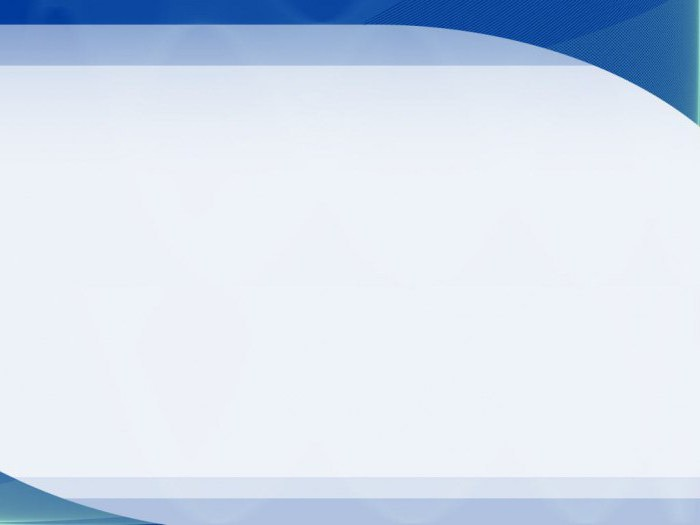 Газета «Паруса»
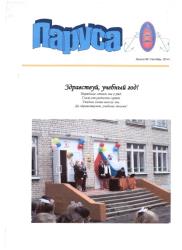 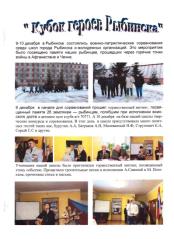 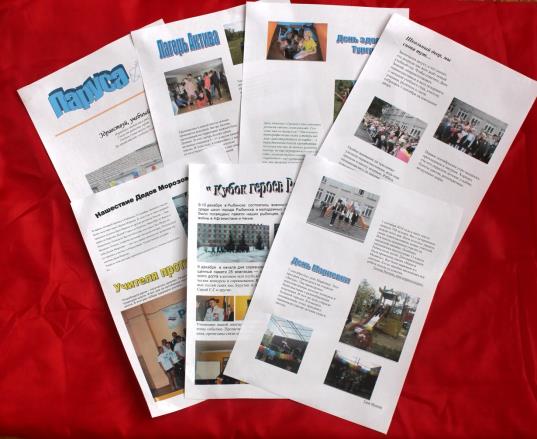 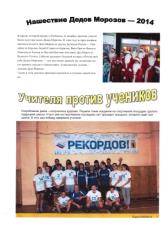 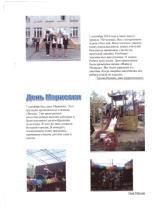 Признание в лагере АКТИВА
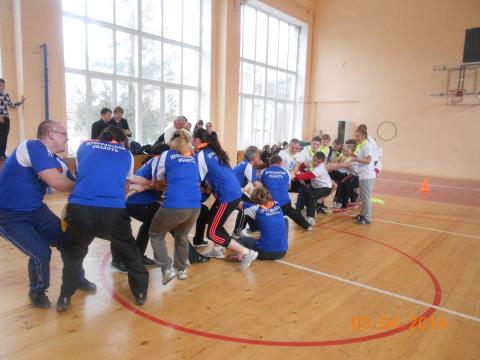 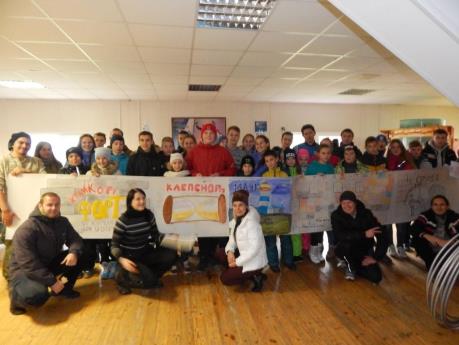 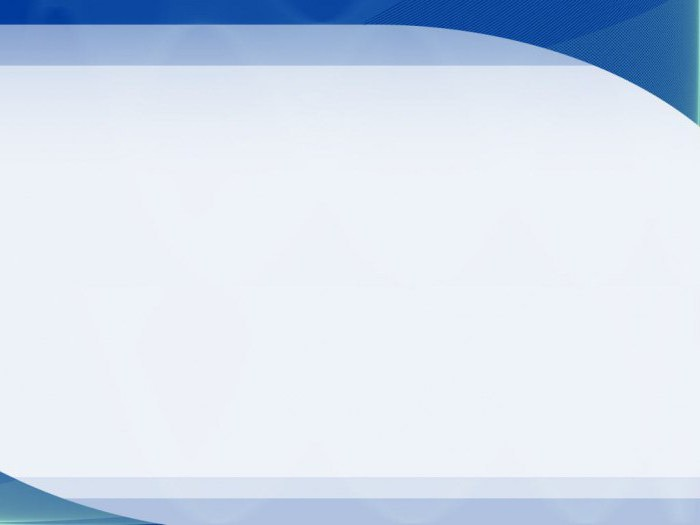 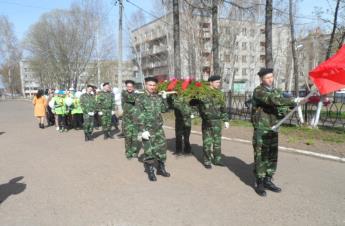 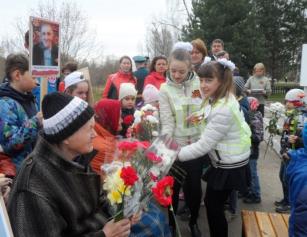 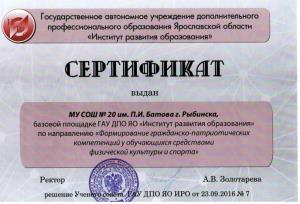 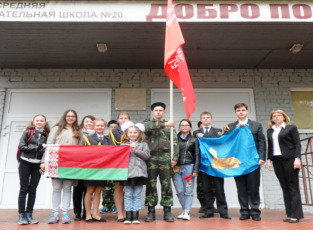 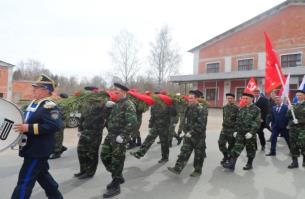 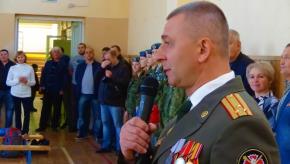 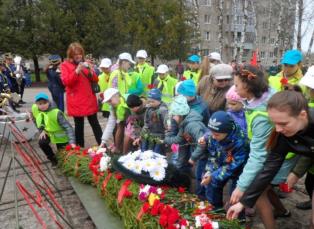 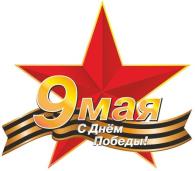 Международный проект «Расскажем о войне вместе»
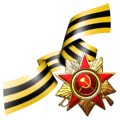 «Чтобы не забыть — нужно помнить, чтобы помнить — нужно знать, чтобы знать – нужно сохранить»
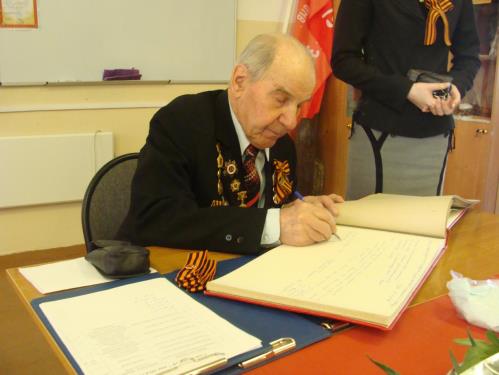 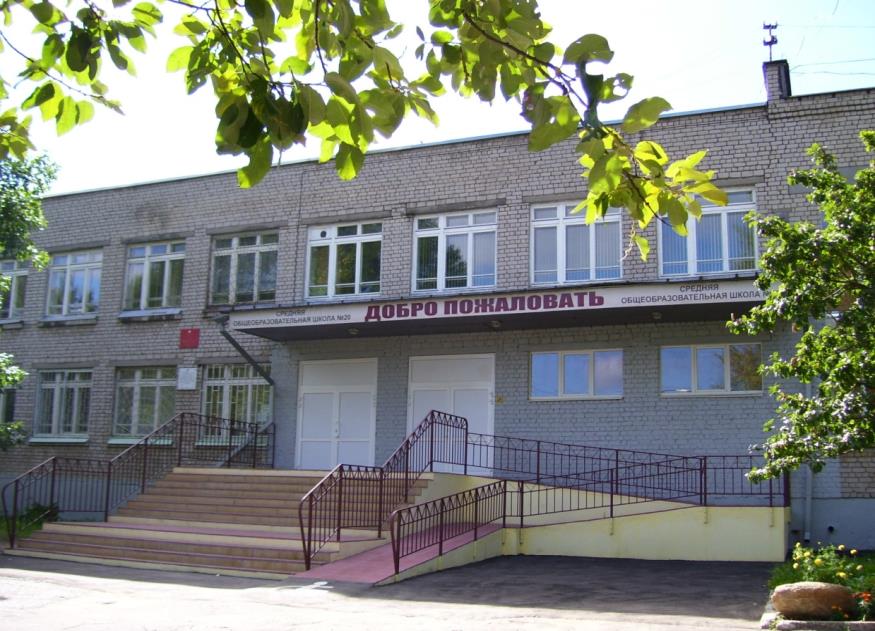 СПАСИБО ЗА ВНИМАНИЕ !